Cesty socialistickou Bratislavou
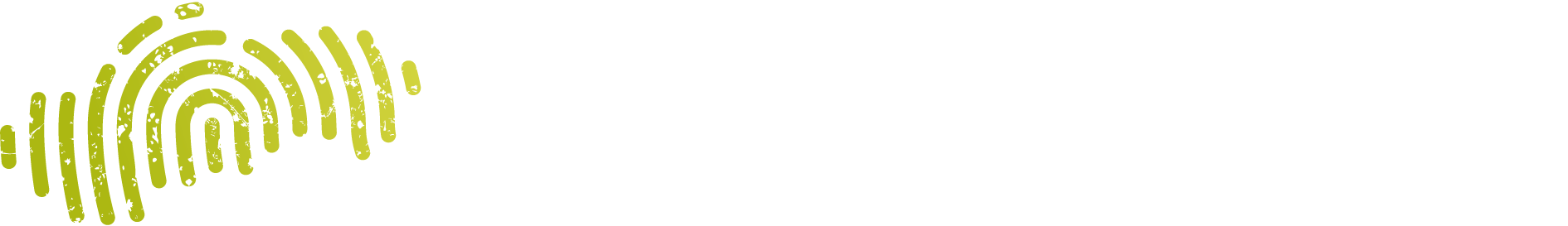 Branislav Chrenka
Bratislava: mesto v transformácii
Obr.: ba.foxy.sk
[Speaker Notes: From location on Iron Curtain (1948 – 1989) to Slovakian residents in Austrian villages
  Population growth: 143,000 (1945) to 450,000 (today)
  1968: demolition of ¼ Old Town area, due to construction of SNP Bridge
  Not very regulated development after 1989]
Petržalka: utópia z roku 1968?
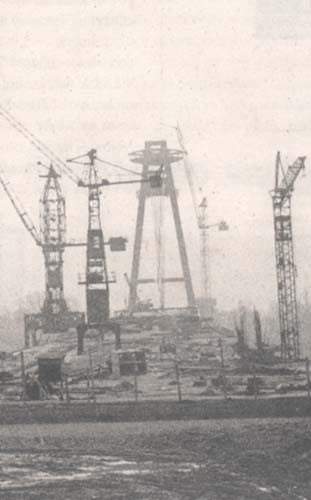 Obr.: ron-del.net
Obr.: Urbanistická štúdia Petržalka 1967-1968
Autentický zážitok za 2/4 hodiny?
Authentic Slovakia založené v roku 2010
  miesta mimo bežných turistických trás
  autentické príbehy z obdobia socializmu a súčasnosti
  história a architektúra 20. storočia
  autá 70.-90.rokov česko-slovenskej výroby: Škoda 100, Škoda 110, Škoda 120, Škoda 1203, Škoda Favorit
Škoda 1203
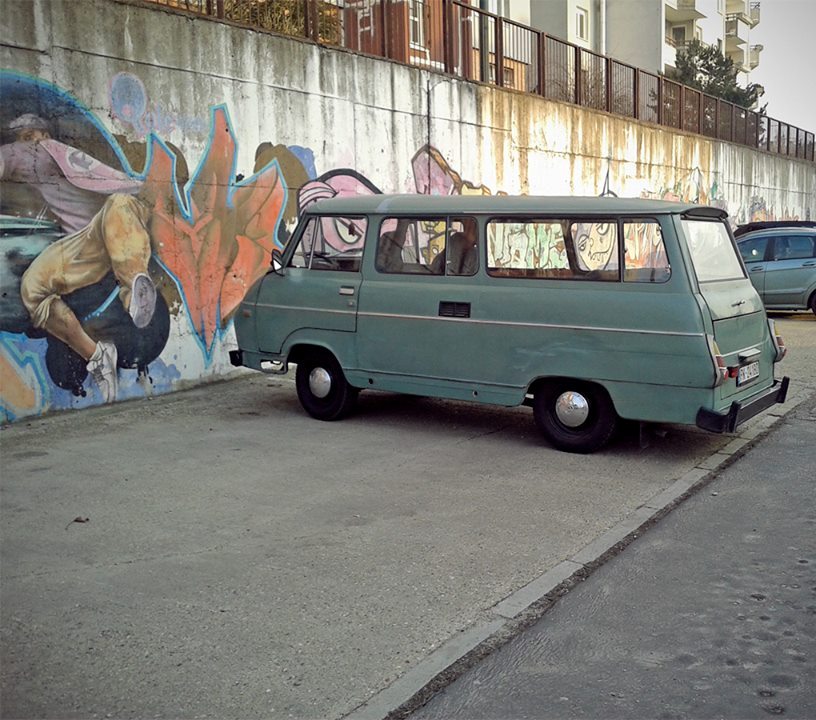 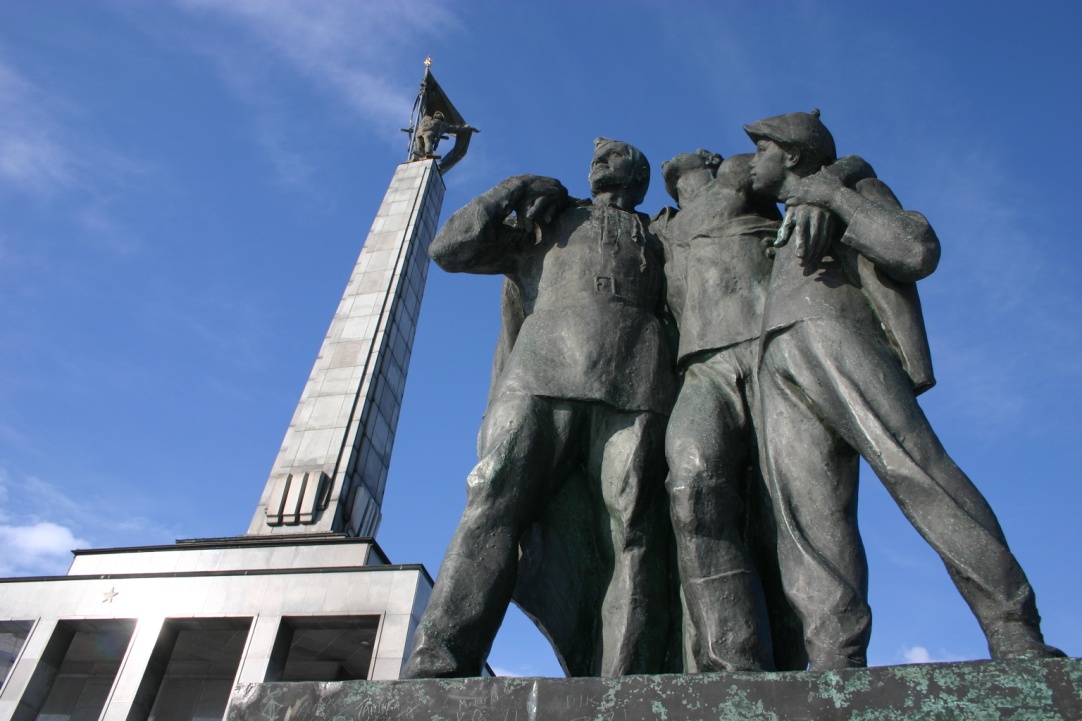 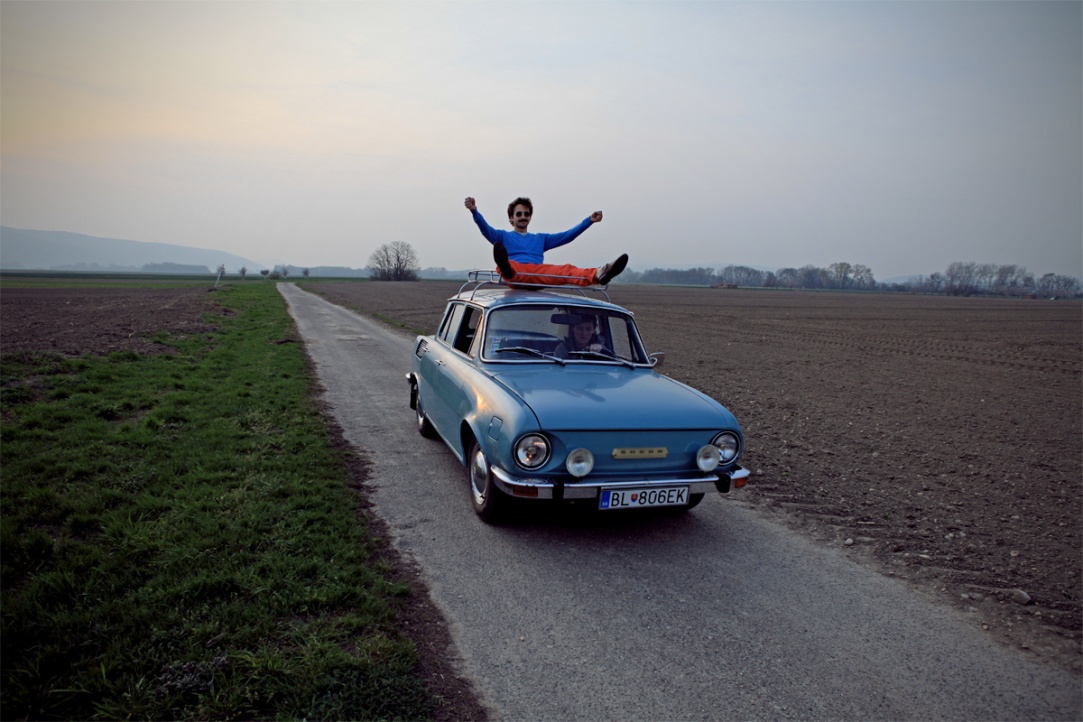 Post-Communist Bratislava Tour
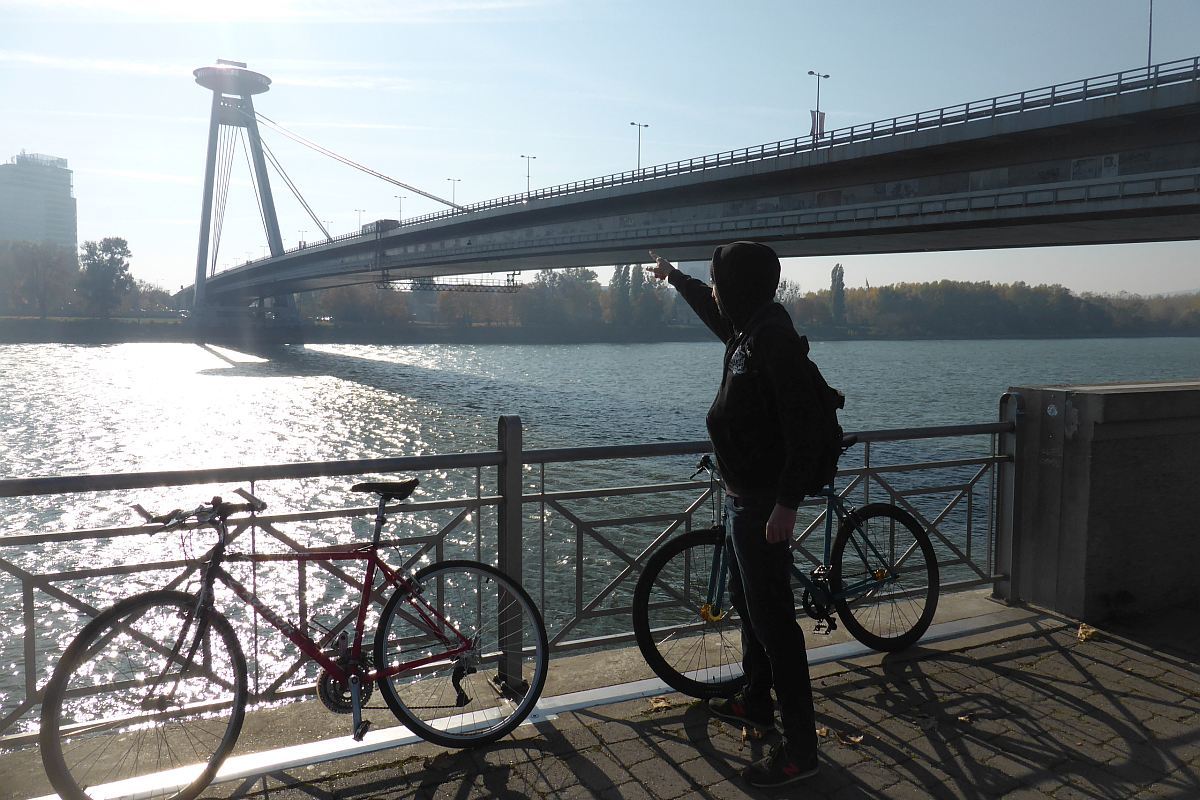 Bike tours
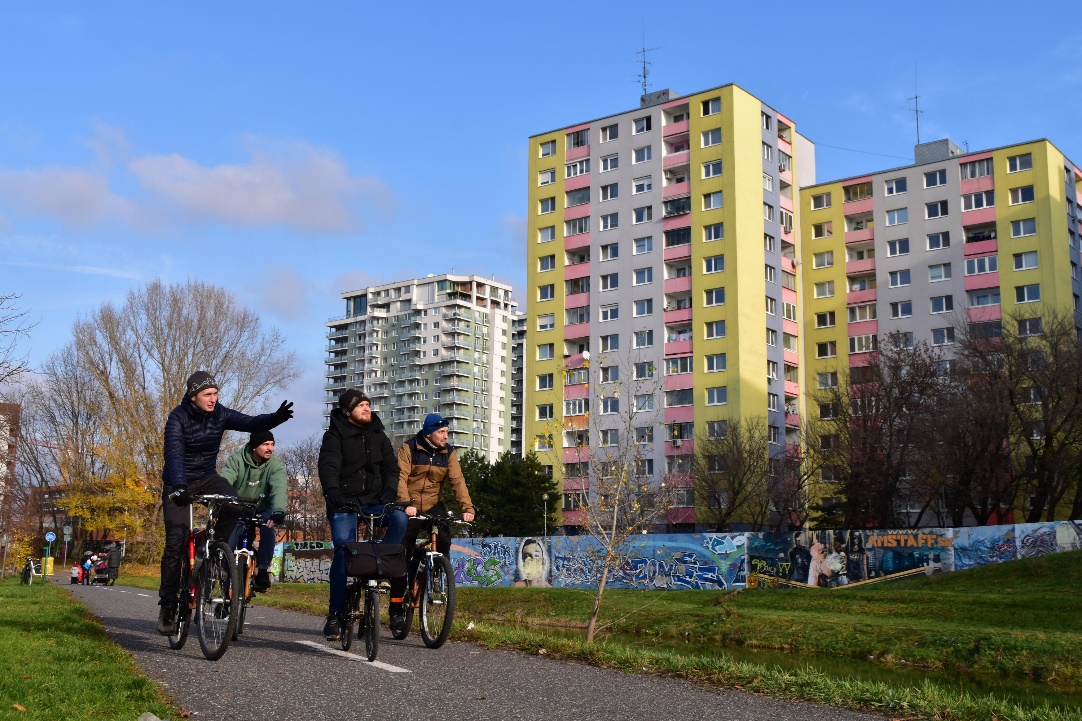 Devín Castle Tour (+Hike)
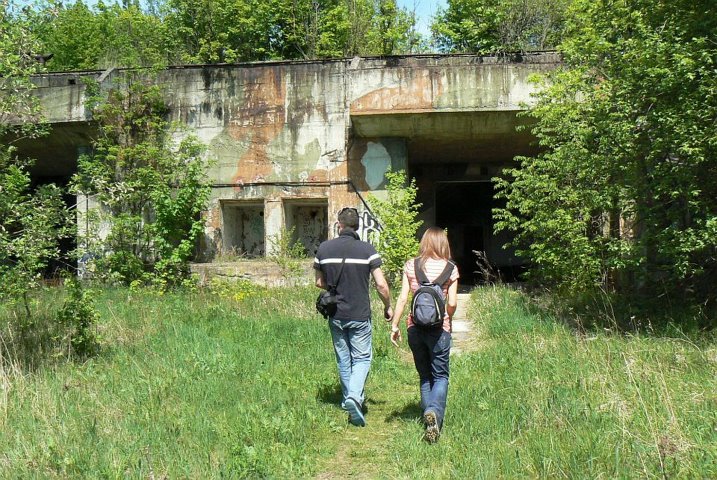 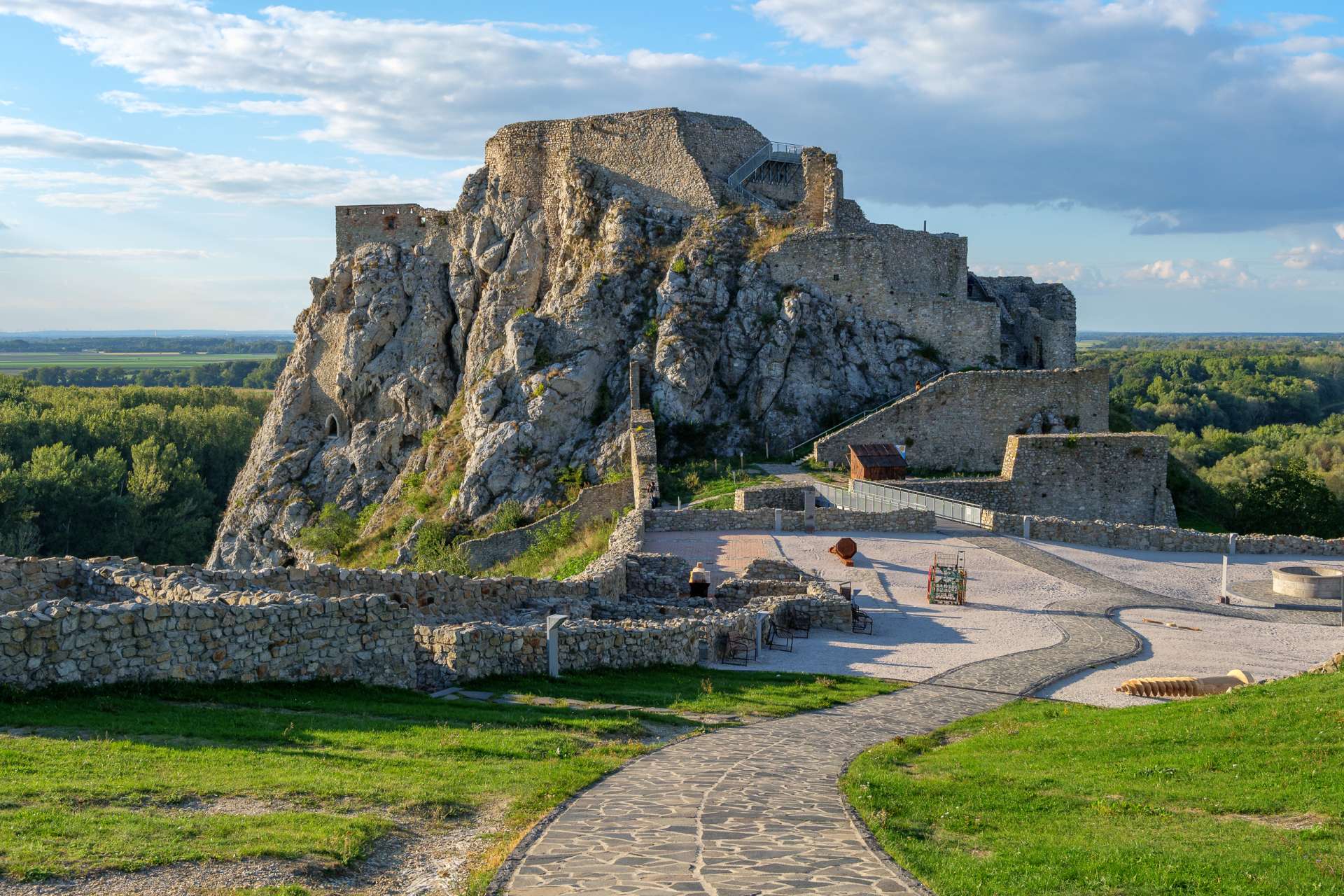 Village Pub Crawl
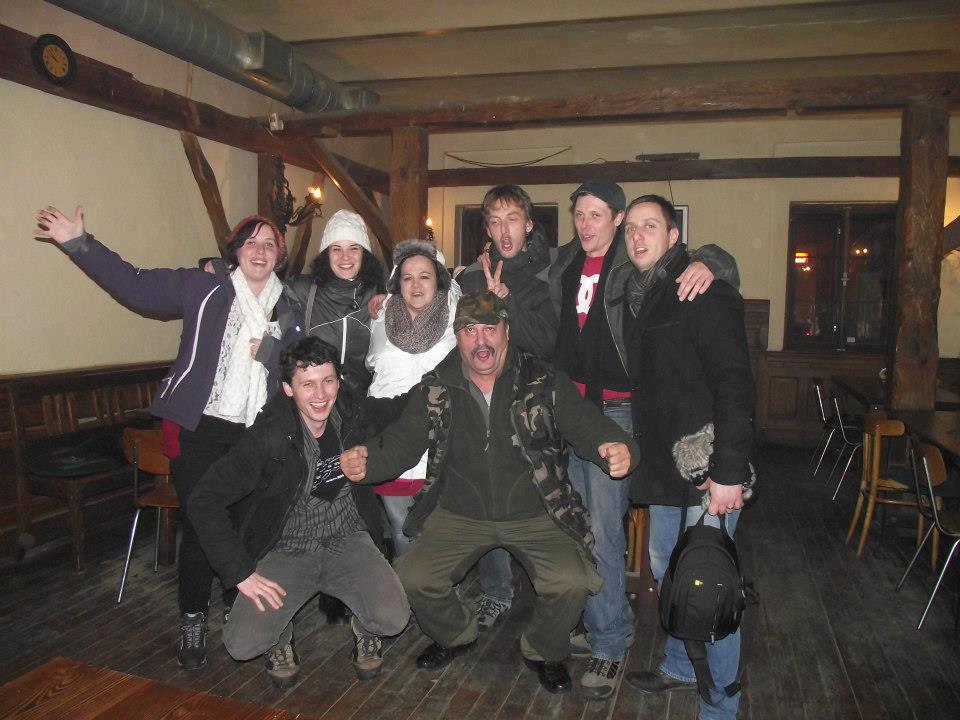 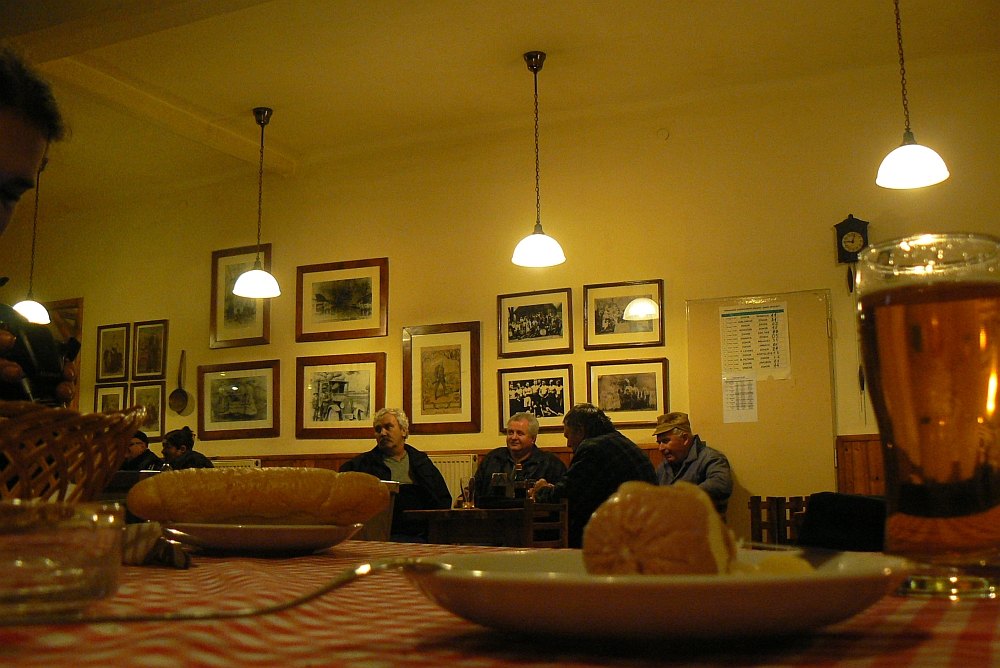 Castle Ruins Tour
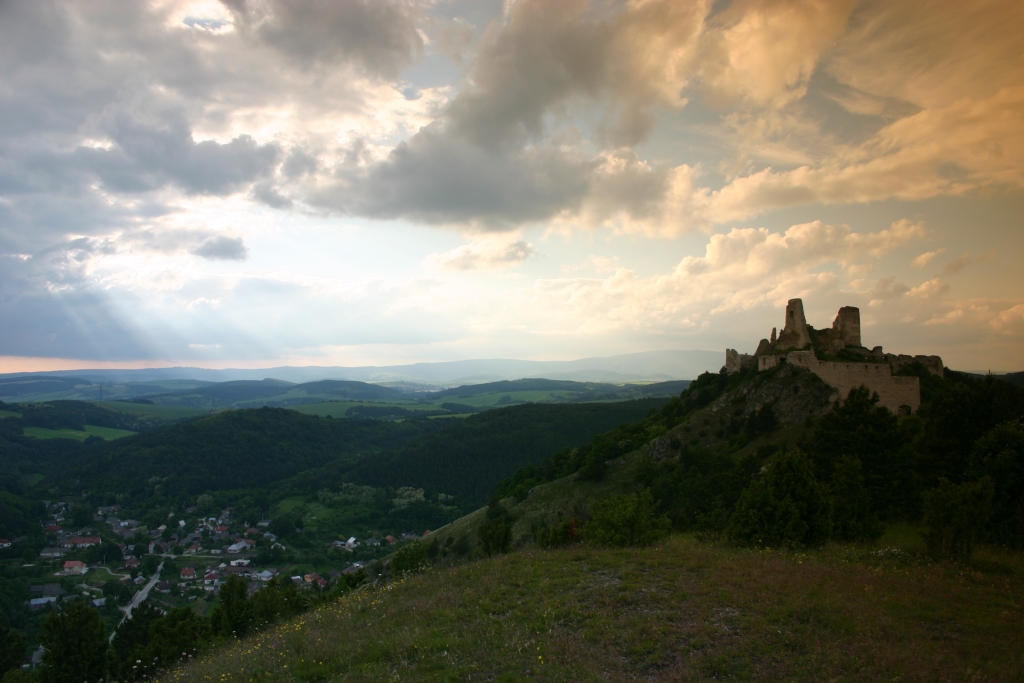 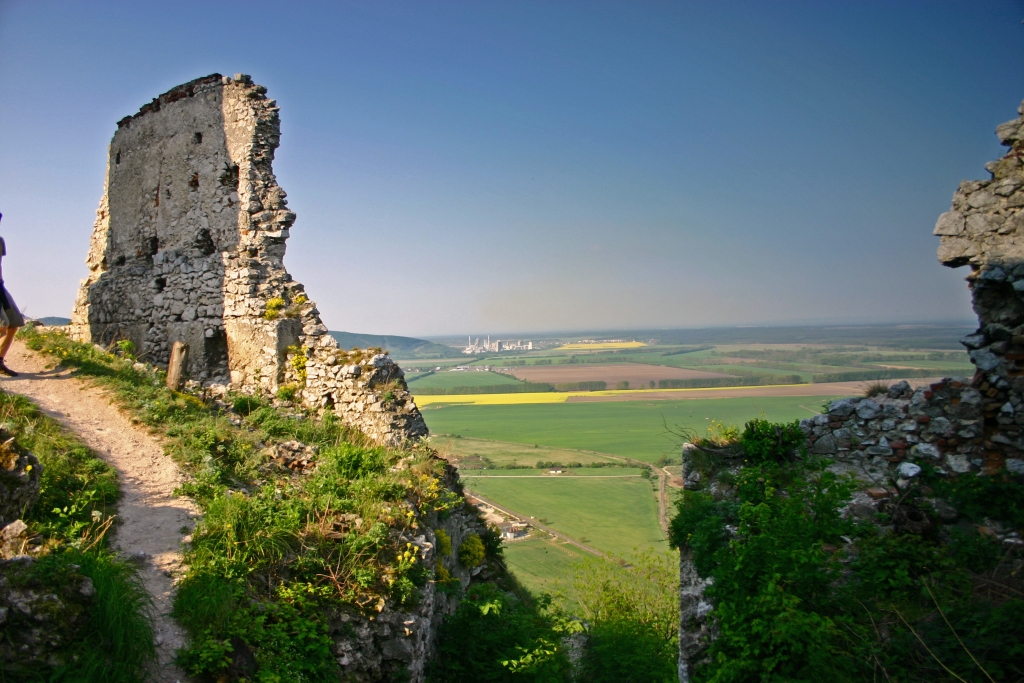 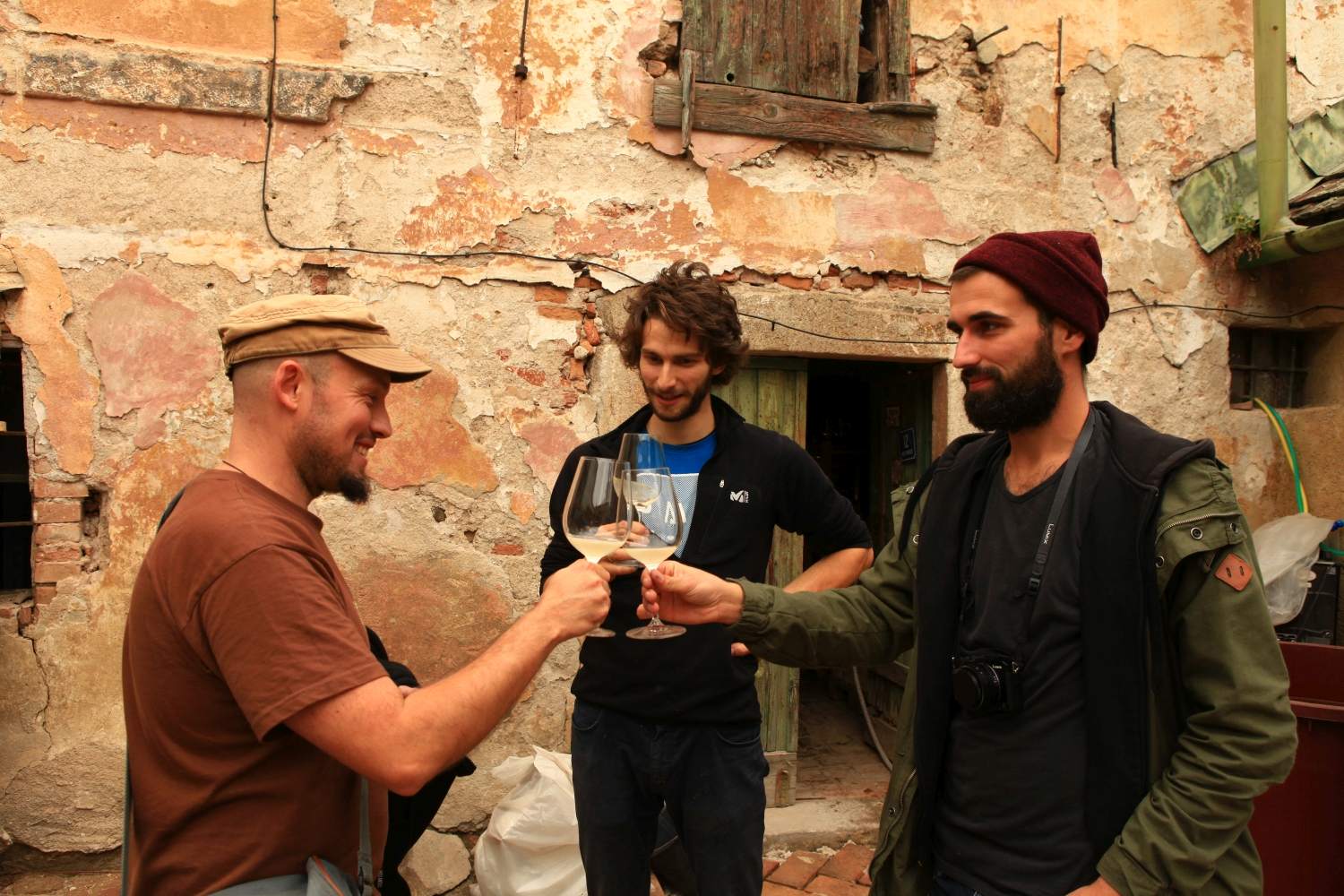 Carpathian Wine Tour
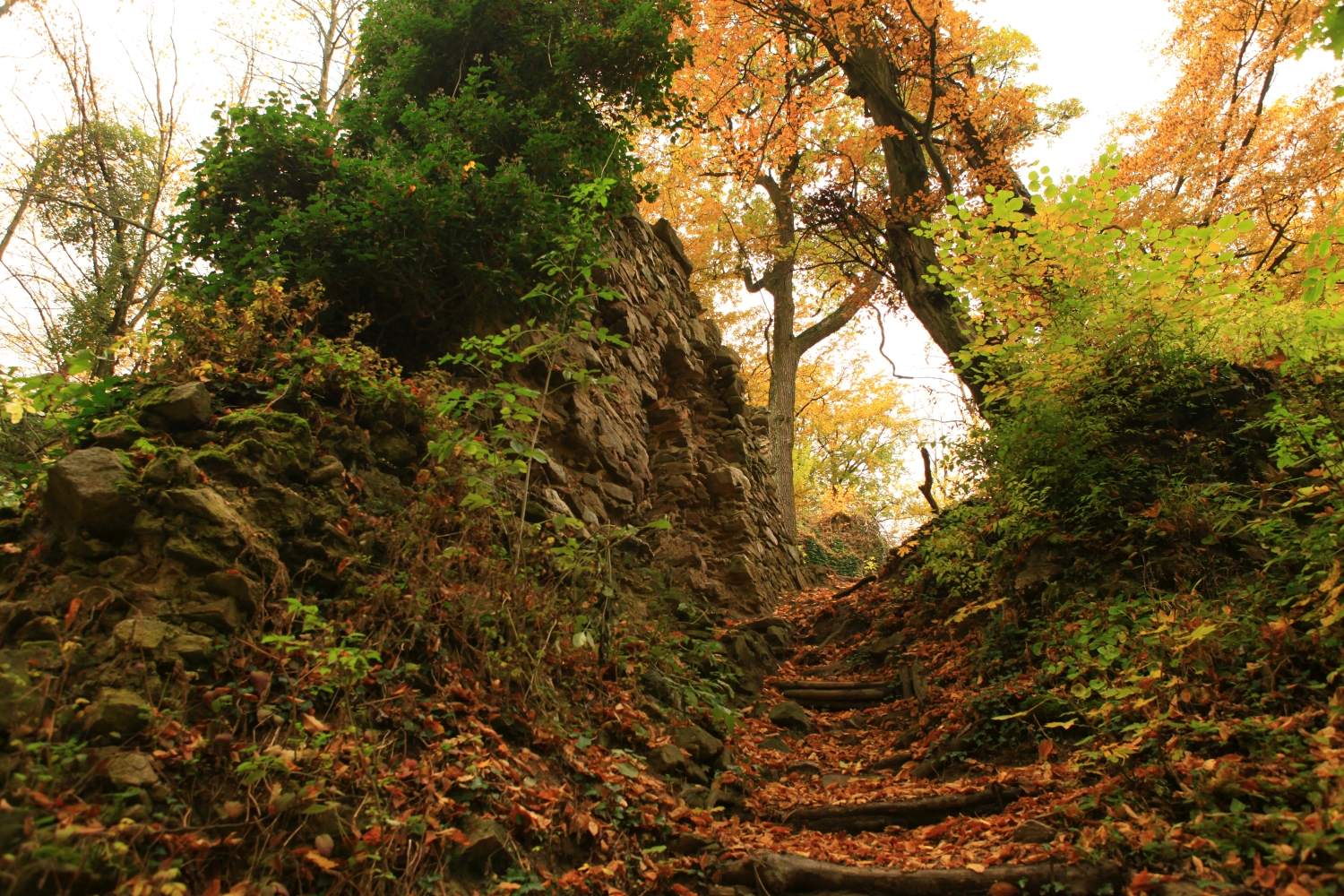 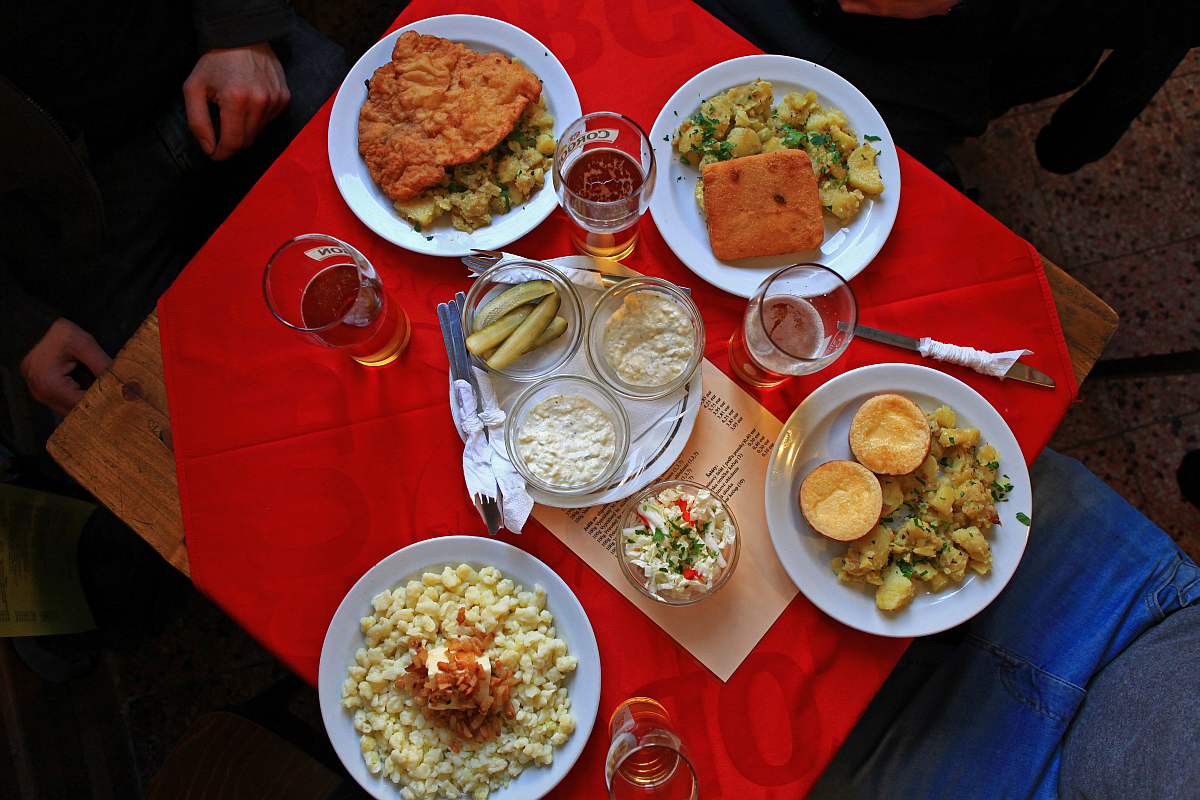 Working Class Food Tour
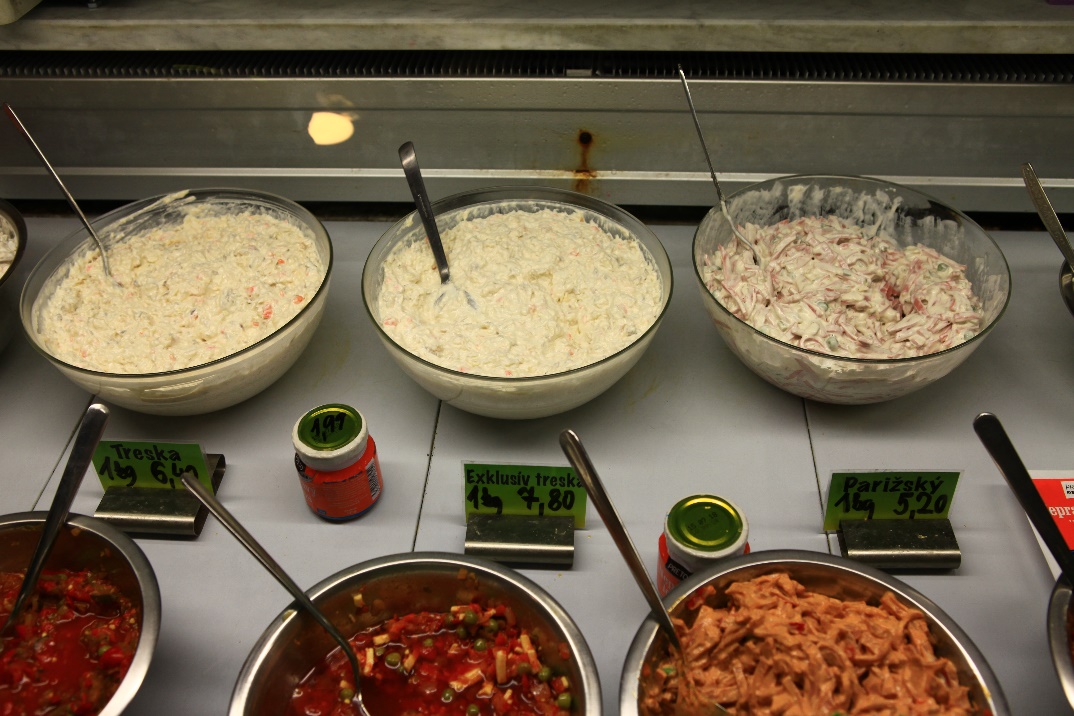 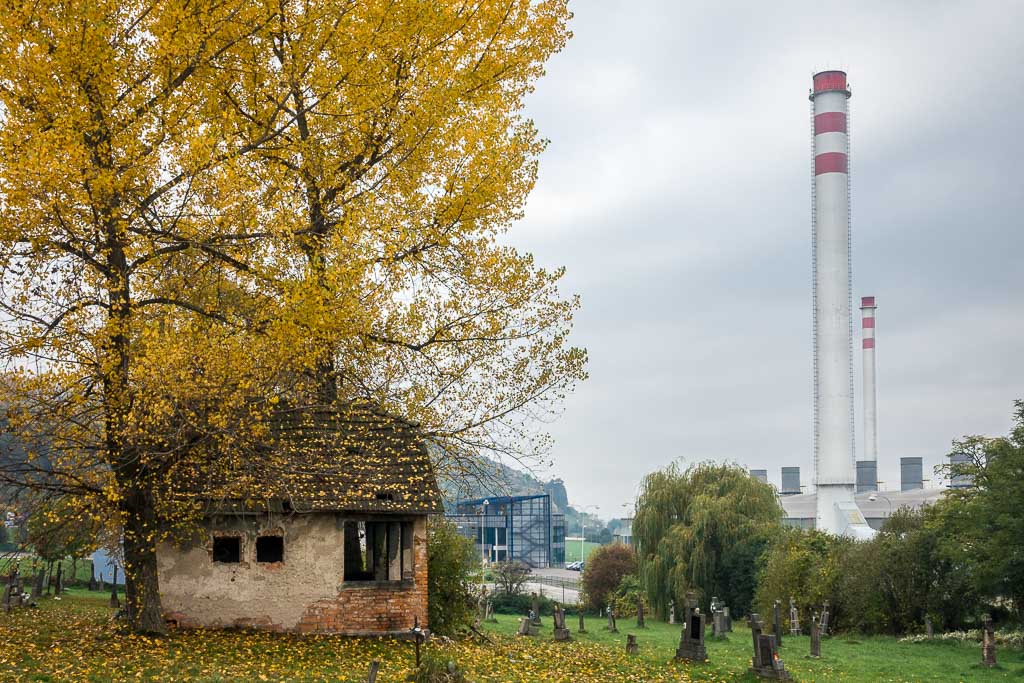 Slovakia Explorer Tour ?
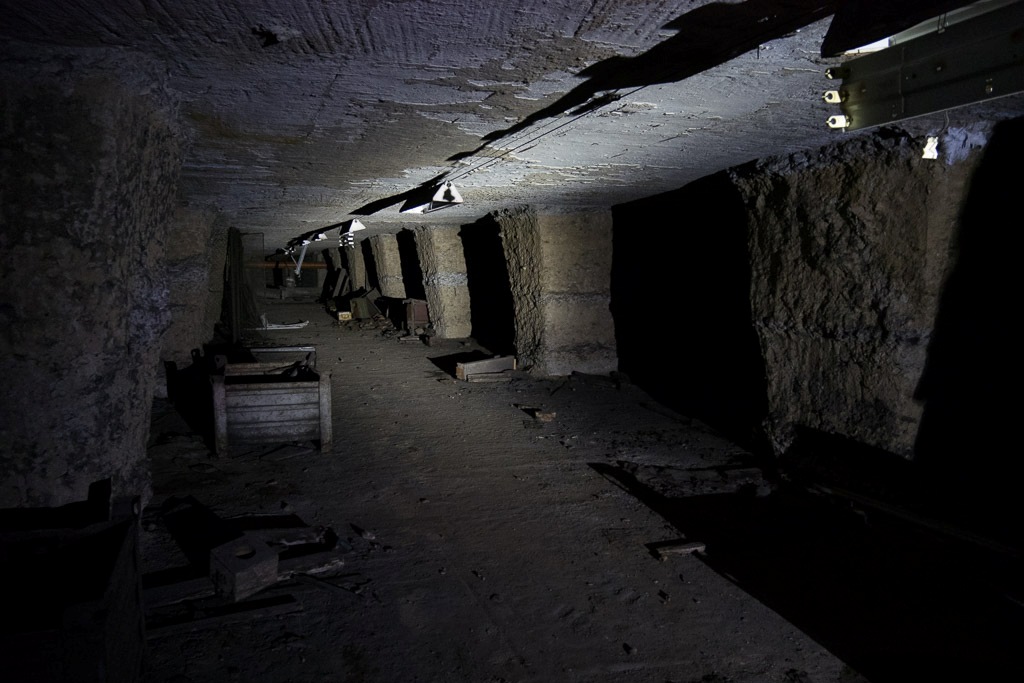 Zdroj: Archinfo
Zdroj: Dnes24
Zdroj: Wikipedia
Zdroj: Startitup
Zdroj: Denník N
Inšpirácia
Jún 2010...
?
Marketing
Bratislava City Card
Účastníci podľa národností (spolu 1388 ľudí, 2022)
USA 
UK 
Holandsko
Slovensko
Nemecko
Írsko
Belgicko
Švajčiarsko
Rakúsko
Dánsko
Ďakujem za pozornosť!

Braňo Chrenka / 0908 308 234

info@authenticslovakia.com / www.authenticslovakia.com
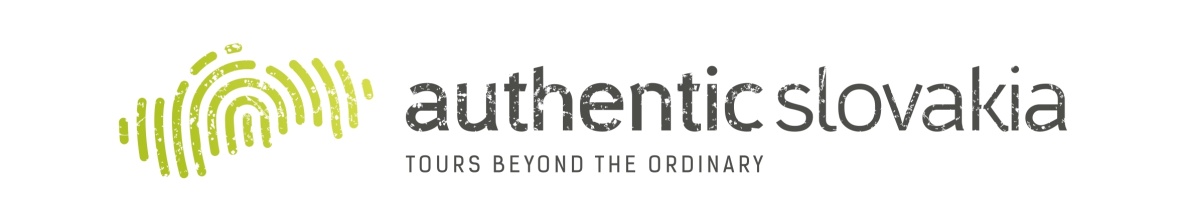